美洲华语第四册
第九课（简体）
老师请善用第四冊DVD
第一周
课前活动
学生参加过什麽比赛? 请学生分享比赛心得及经验。
推廌影片：国小接力赛(六分钟) https://www.youtube.com/watch?v=JRbi5SR6Puo
课文：夏季运动会（听一听 ）
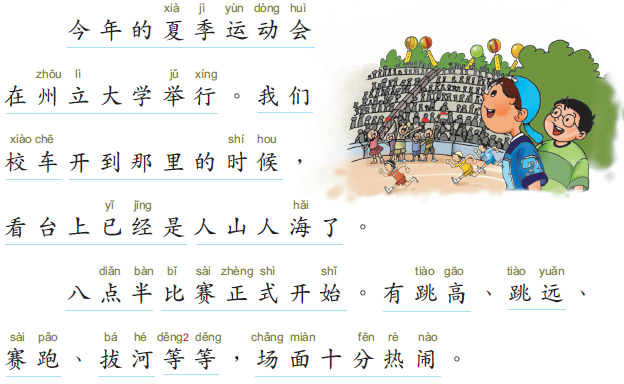 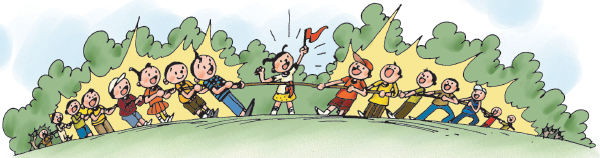 听一听
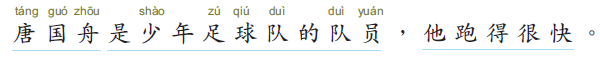 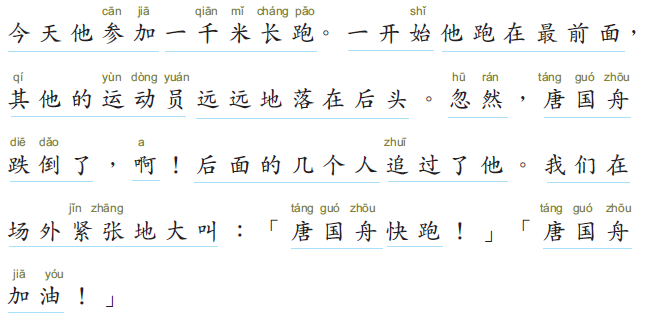 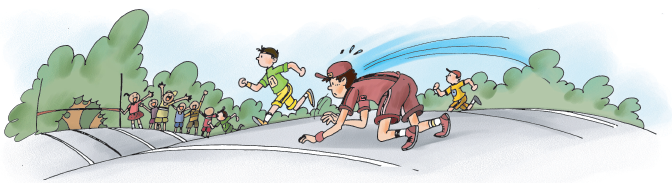 听一听
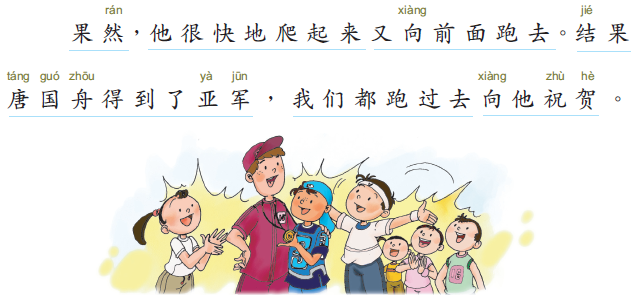 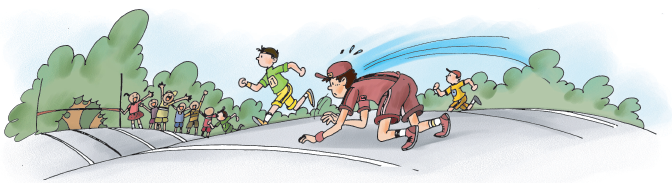 听一听
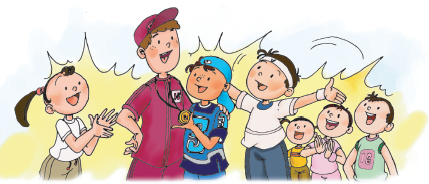 课文：夏季运动会（想一想）
请同学回答问题
请学生听完课文朗读後，回答问题
１.夏季运动会在哪里举行？
２.唐国周是哪个球队的队员？
３. 唐国周今天参加什麽比赛？
４. 唐国周跑步时发生了什麽事？
５. 唐国周最後得到了第几名？
课文：夏季运动会（念一念）
请同学朗读
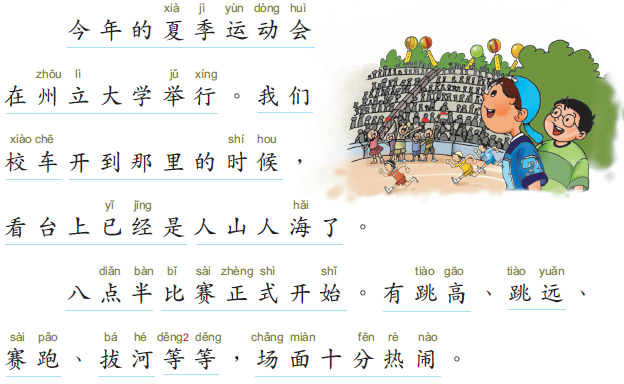 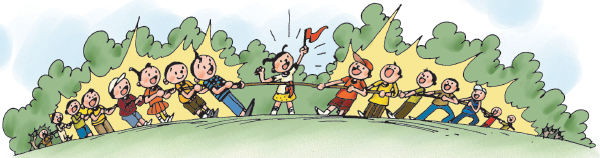 念一念
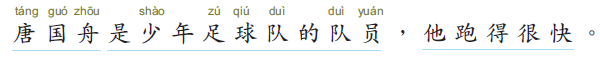 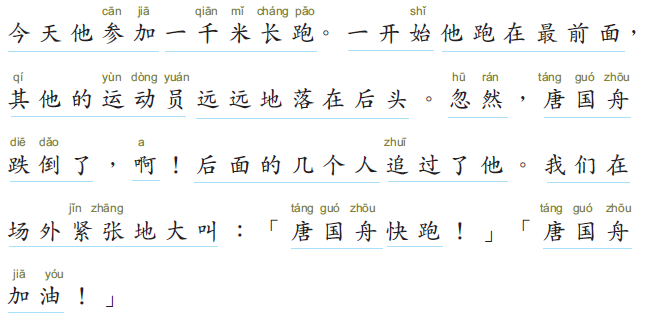 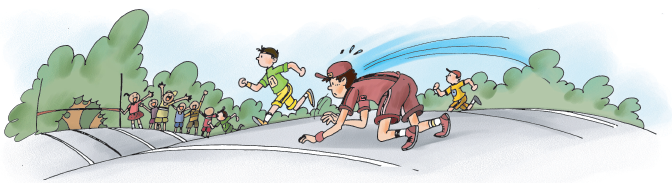 念一念
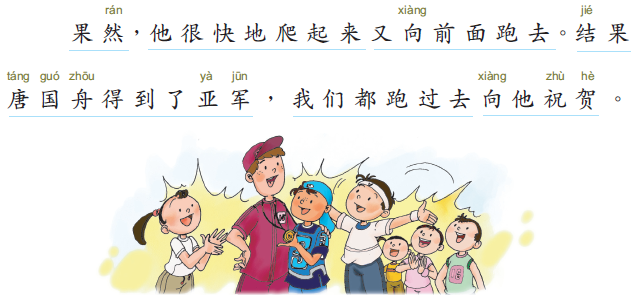 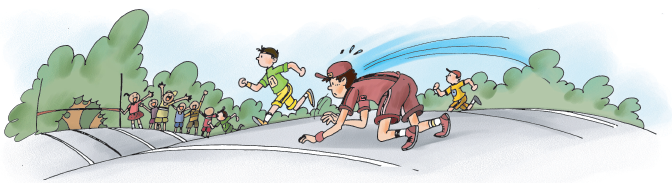 念一念
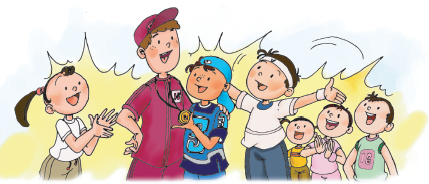 第一周生字
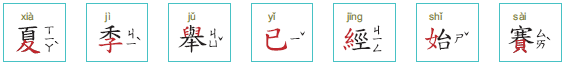 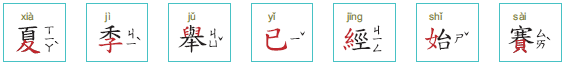 禾
季节
子
春季
夏季
秋季
冬季
夏天
四季
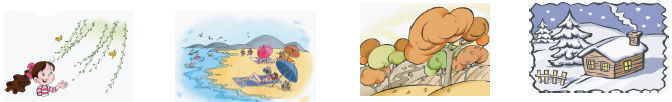 冬
春
夏
秋
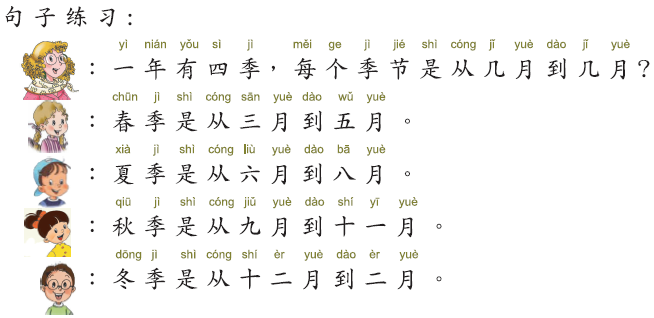 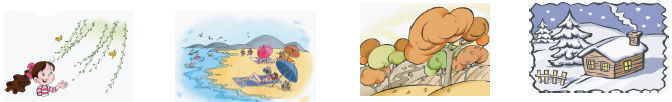 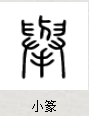 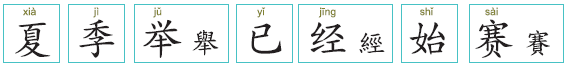 举手
举行
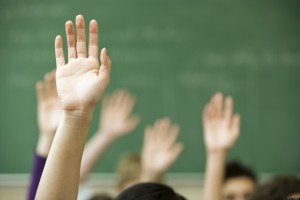 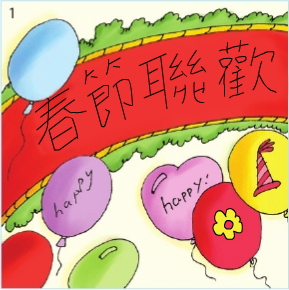 http://georgiapoliticalreview.com/hey-ladies-put-your-hands-in-the-air/
句子练习
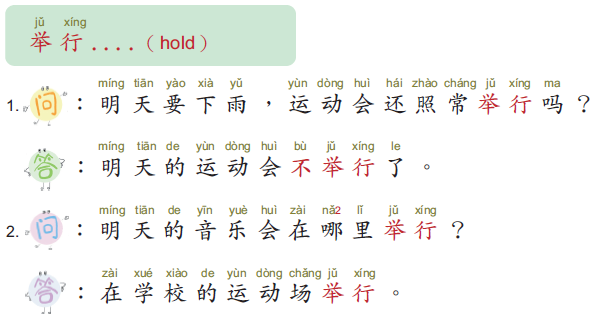 相似字：己
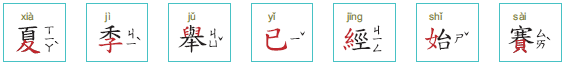 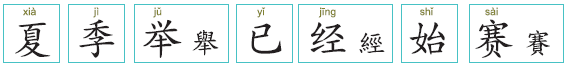 已经
经过
经理
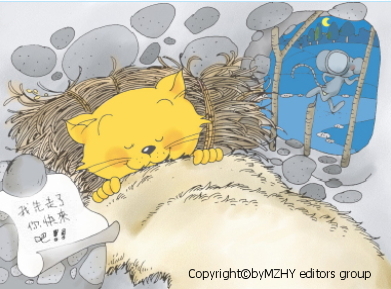 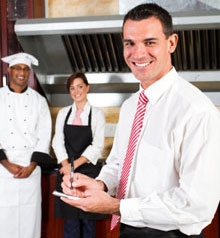 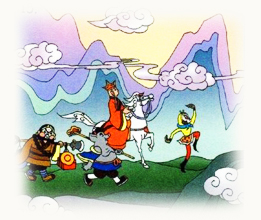 这本故事书你看完了吗?
美洲华语第二册第八课故事
美洲华语第五册第十课故事
http://www.restaurantmanager.net/
回答问题
句子练习
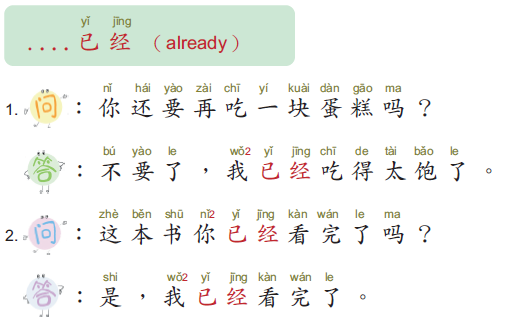 台
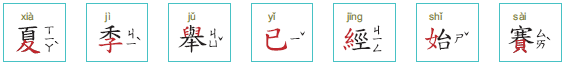 女
开始
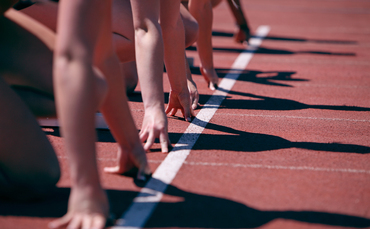 赛
赛跑
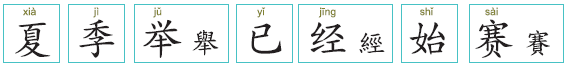 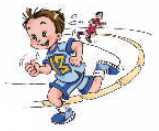 比赛
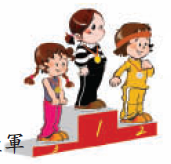 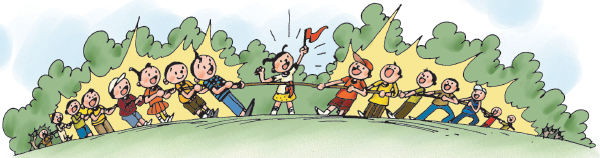 句子练习
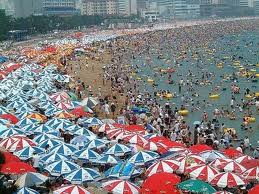 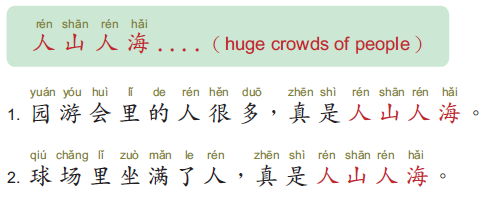 今天海边的人真多?
回答问题
第二周生字
追
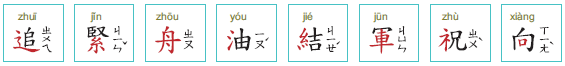 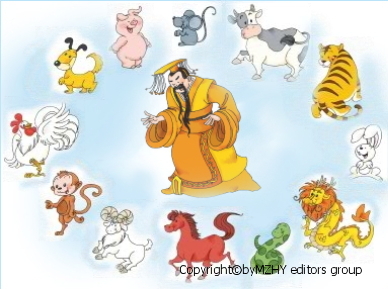 追上
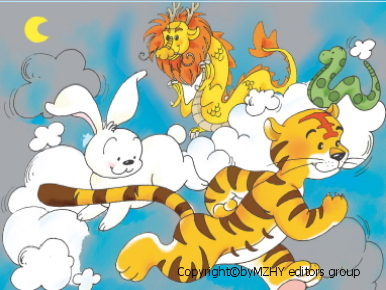 紧
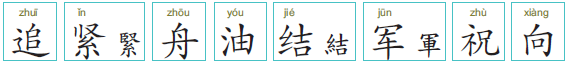 糸
紧急
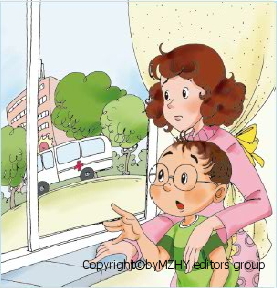 紧张
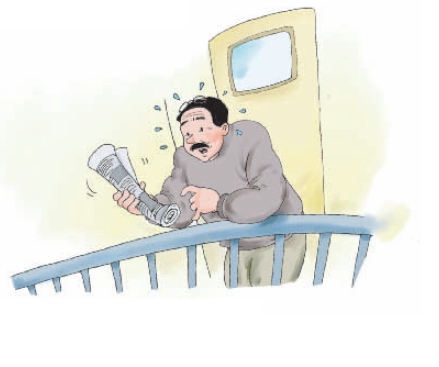 那场球赛打得怎么样?
回答问题
句子练习
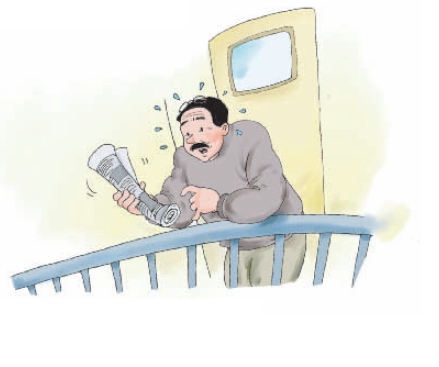 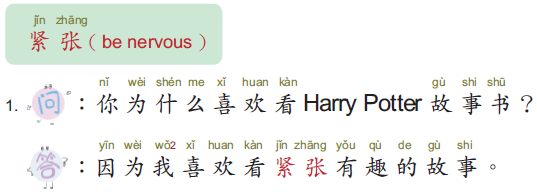 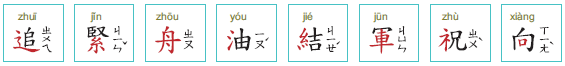 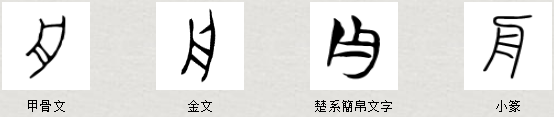 舟
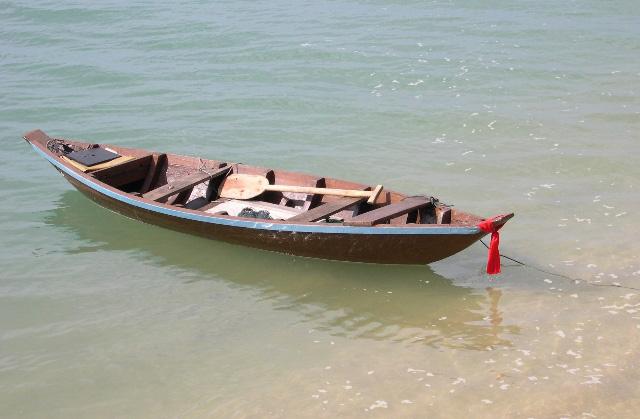 龙舟
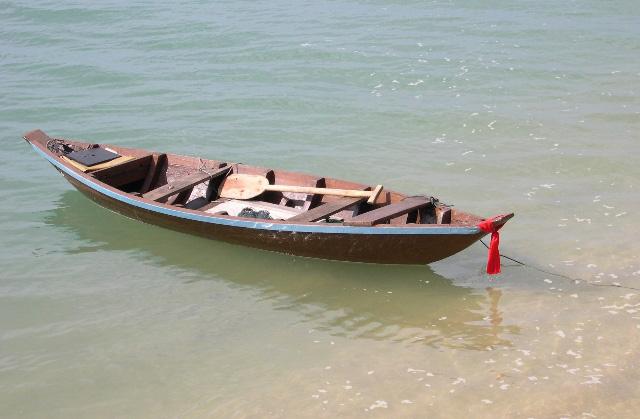 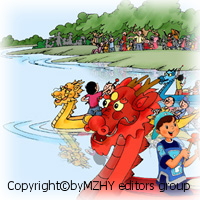 http://www.backpackers.com.tw/forum/gallery/index.php?n=4556
由
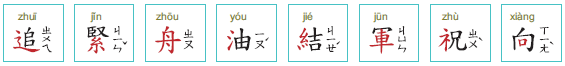 玉米油
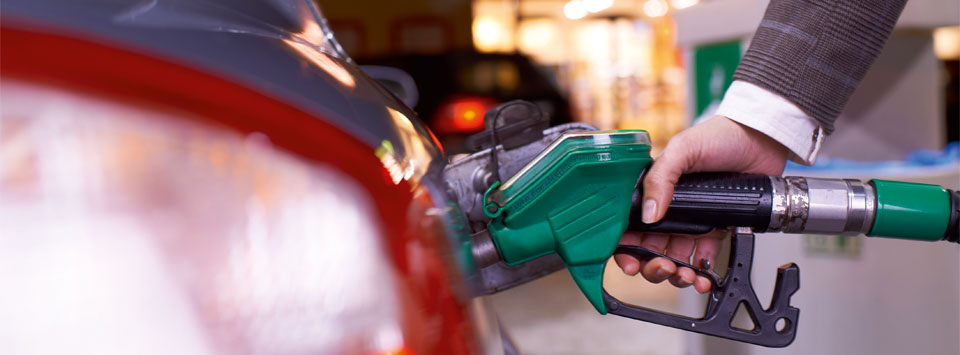 汽油
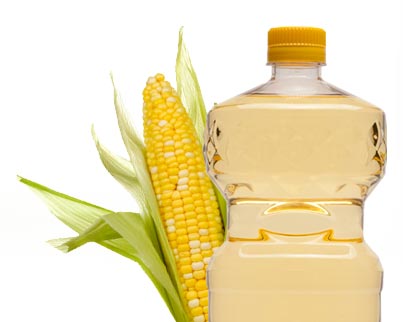 汽车该加油了,哪里有加油站?
http://www.usa.lighting.philips.com/application_areas/petrol/
http://www.sagerfoods.com/products/oils/corn-oil.html
回答问题
句子练习
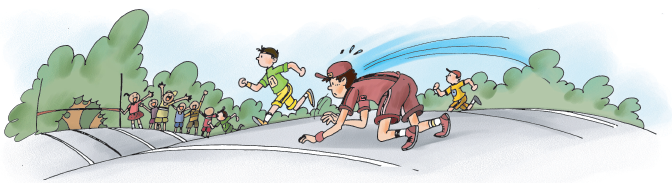 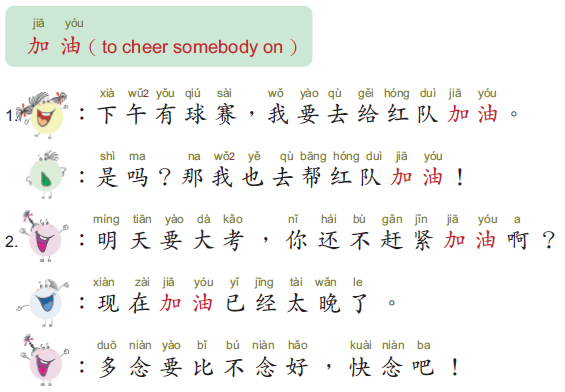 句子练习
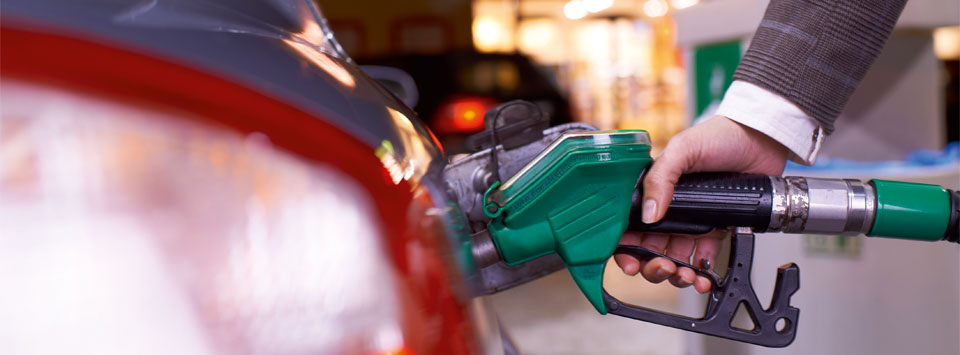 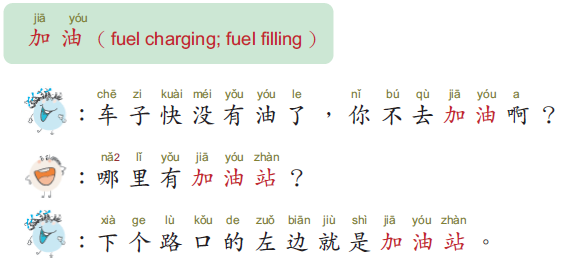 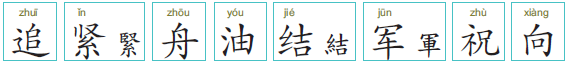 结束
结果
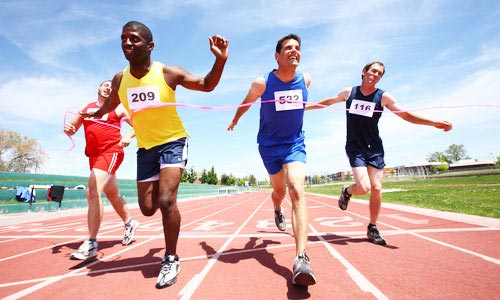 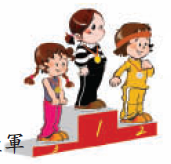 http://personalexcellence.co/blog/how-to-finish-what-you-start/
句子练习
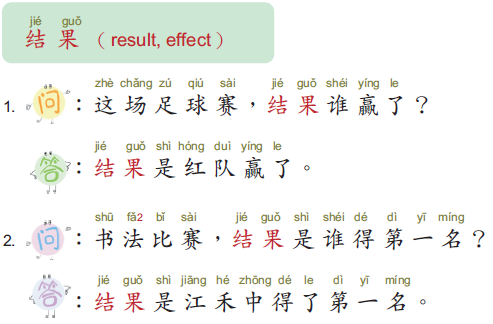 车
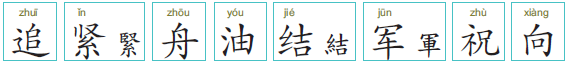 亞军
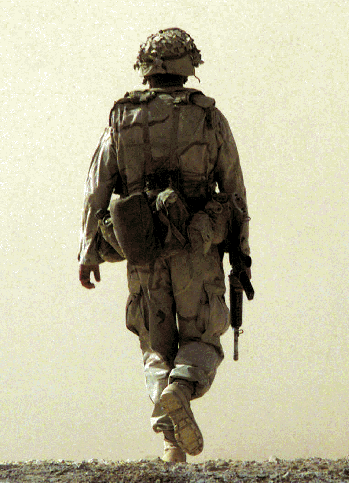 军人
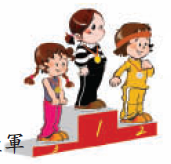 礻
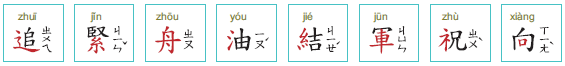 兄
祝福
祝贺
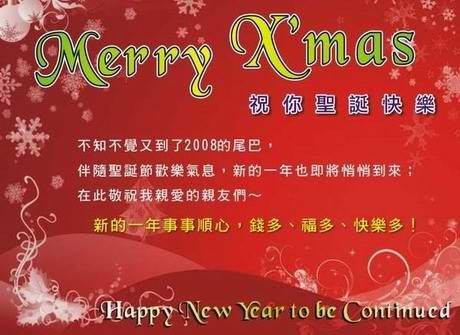 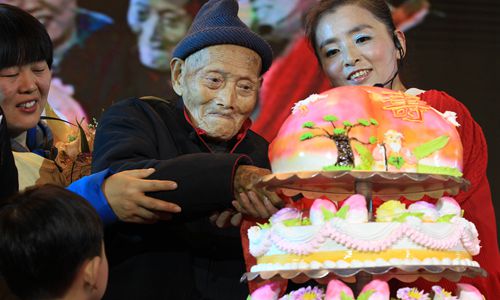 http://hunan.ifeng.com/news/jqhh/detail_2013_12/16/1595705_0.shtml
向
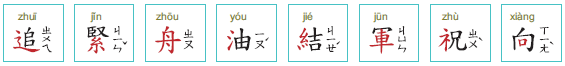 方向
向前
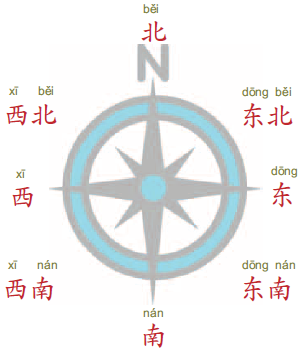 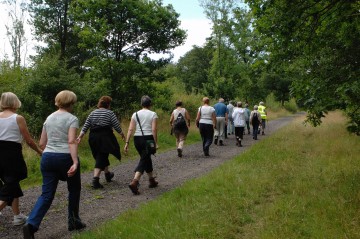 http://mablab.rehab.med.ubc.ca/participants-wanted-knee-osteoarthritis-walking-program-2/
第三周
说一说：学生如何庆祝端午节
说故事－端午节的这一天请到美洲华语网站下载ppt或利用美洲华语创作天地 http://blog.huayuworld.org/meizhouworld
可先让学生只看图片，请学生用中文把故事说出来，利用大家的想像力，再看文字或听故事以强化对故事的了解。